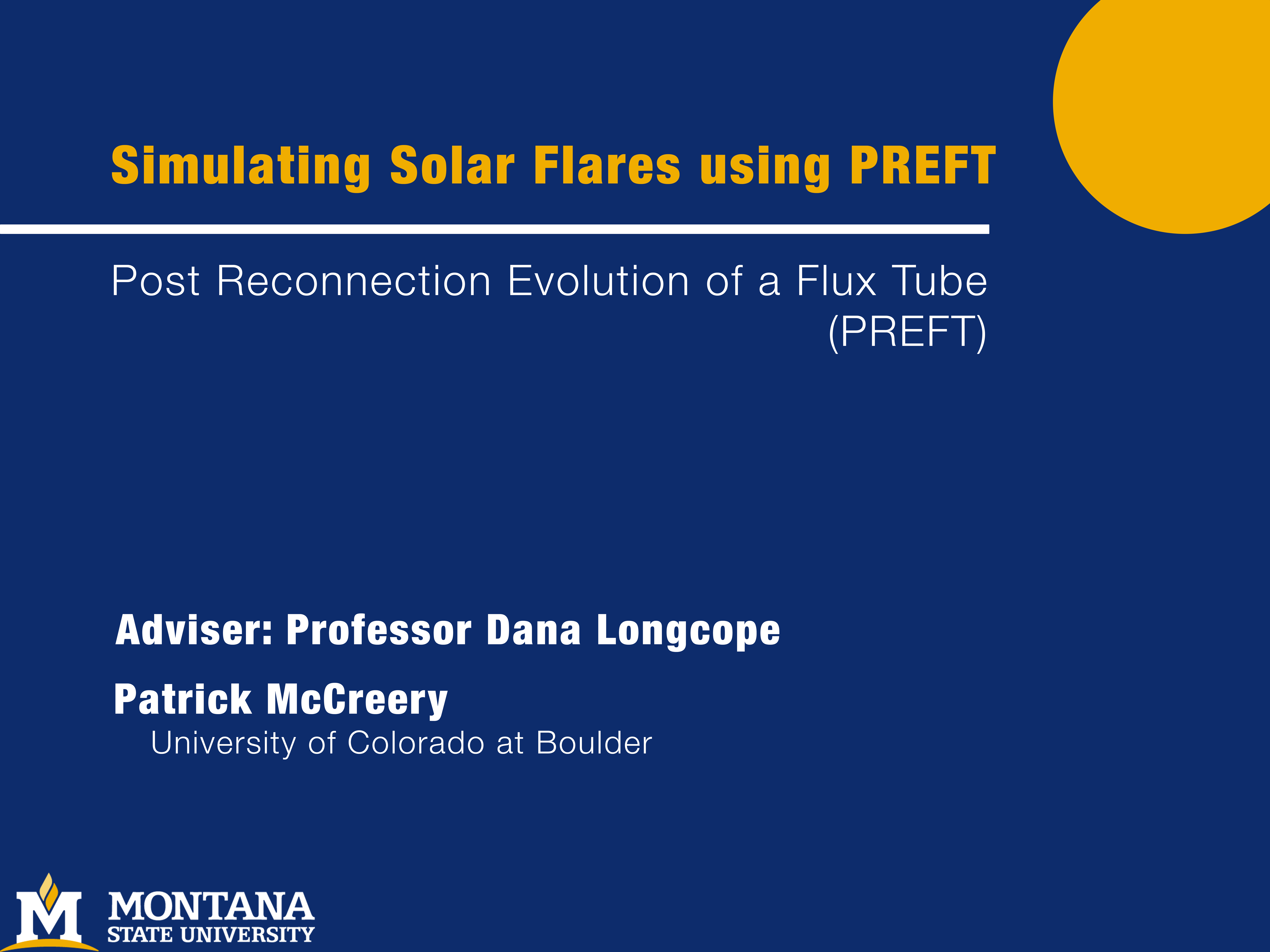 9 July 2021
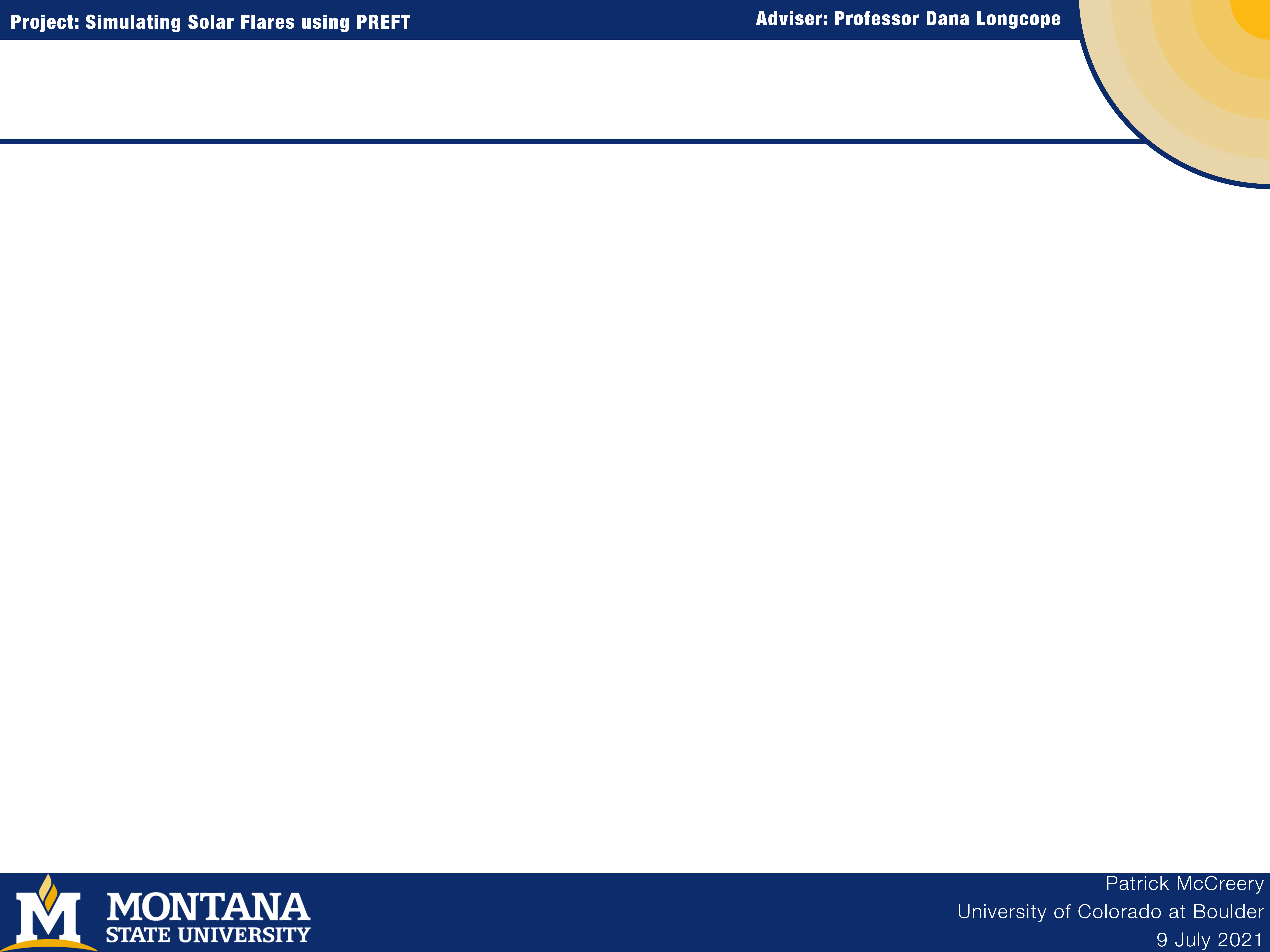 Overlying Physics of Flare Modeling (Background)
Flares powered by magnetic reconnection
Energy released via change in magnetic topology
Field line retraction and shock heating post-rearrangement
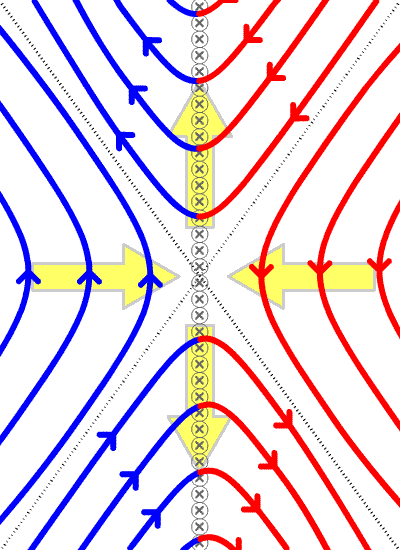 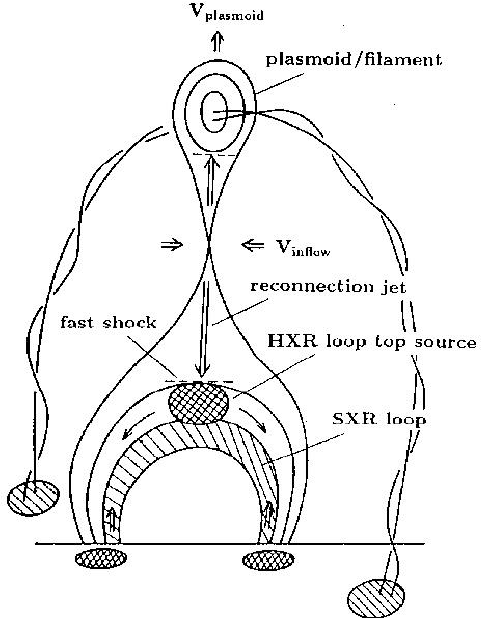 Energy along field line
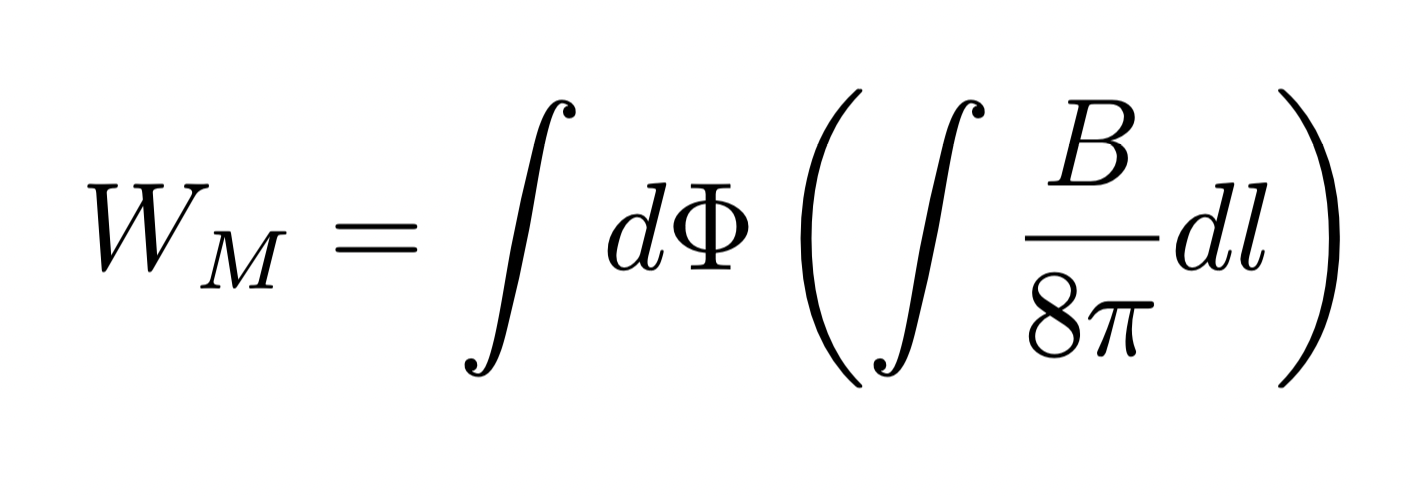 Retraction releases energy shortening the flux tube.
Chromospheric evaporation occurs when the feet of the loop are driven via shock heating
Impacts the density at the top of the loop
[Speaker Notes: First, we will use the TFT model to introduce energy through magnetic retraction and shocks, as in Petschek reconnection. This energy input will be accompanied by a force in the momentum equation, the force that generates the retraction, which will enhance plasma density near the loop top. The retraction will generate shocks whose heating will drive evaporation, thereby enhancing the coronal density still further.]
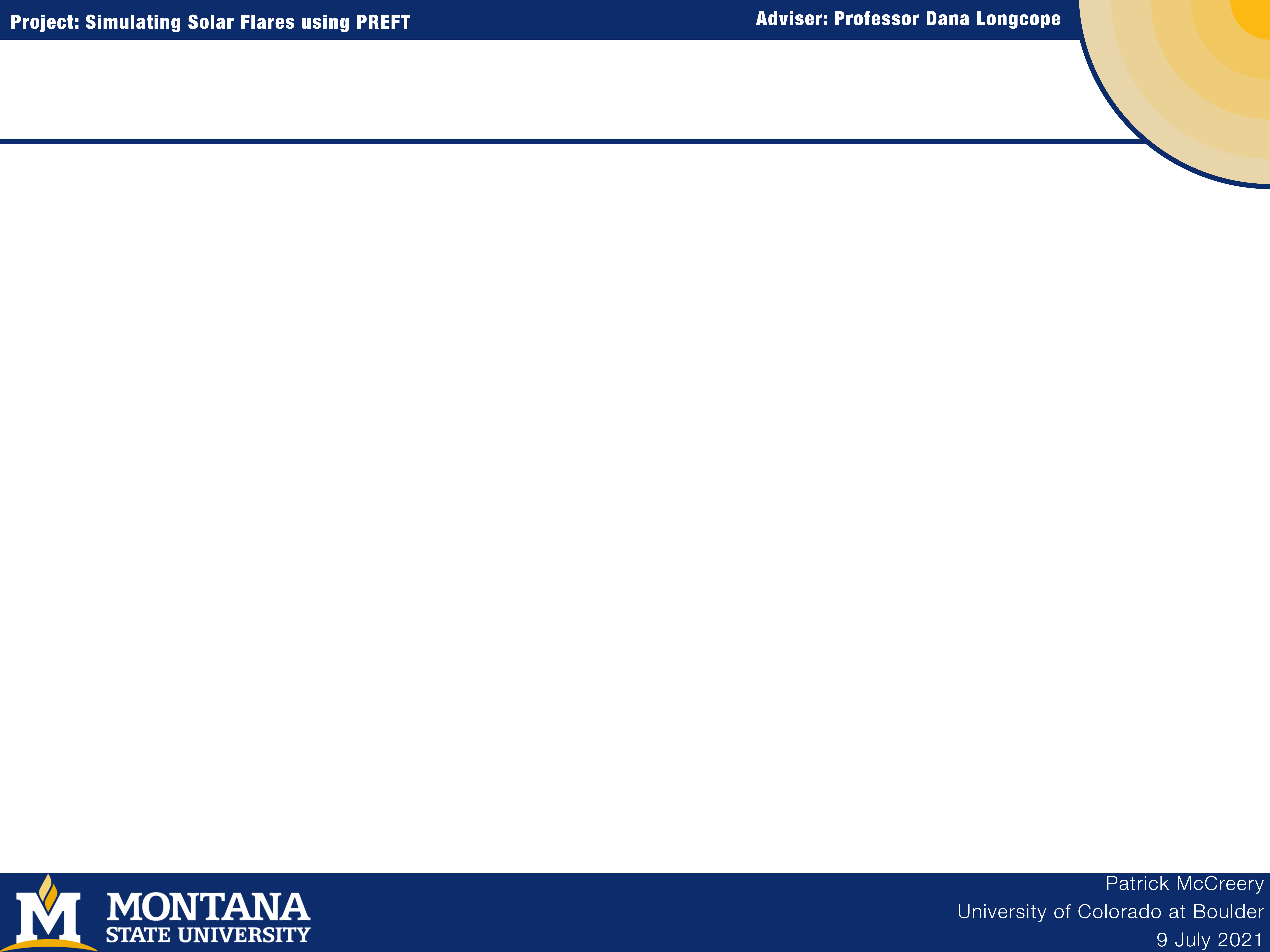 PREFT -- In a Nutshell
Simulates the retraction of field lines post-reconnection in current sheet
MHD and compressive shocks
Includes chromosphere at feet for evaporating material to continue simulation post-retraction 
Energy Equation:
Radiative loss w/ loss function
Heat not yet understood
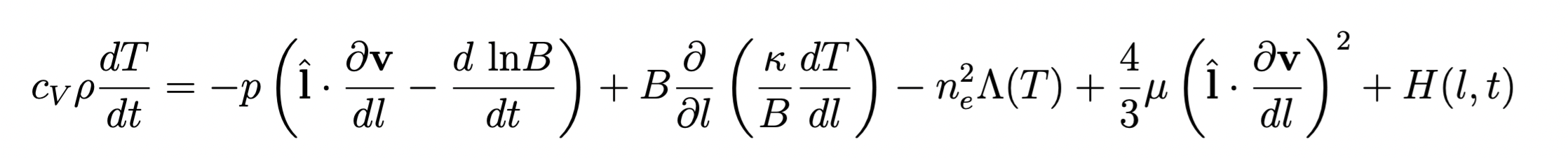 Viscous Heating
Conduction
Adiabatic work (-p dV)
Ad-hoc heating is ambient heat that maintains the corona’s temperature
Some models use ad-hoc heating to replace the physics of thermalizing a flare, but not PREFT 
Momentum Equation:
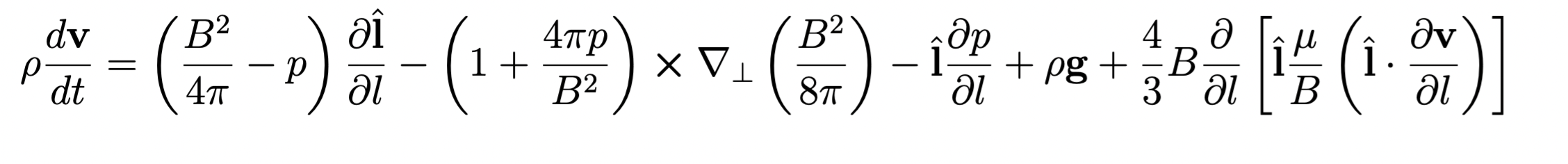 Magnetic tension drives retraction!
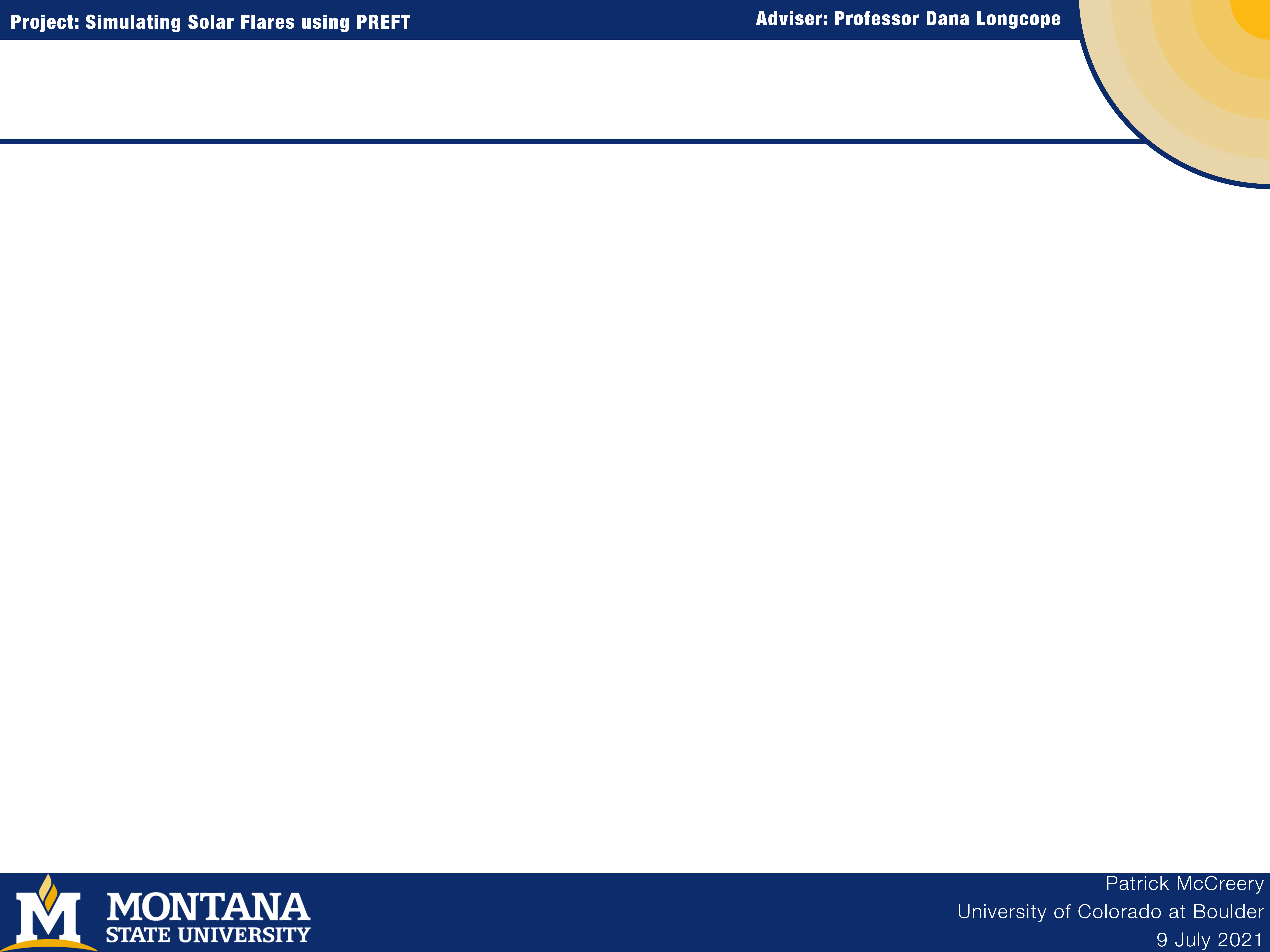 Project Overview (Objective)
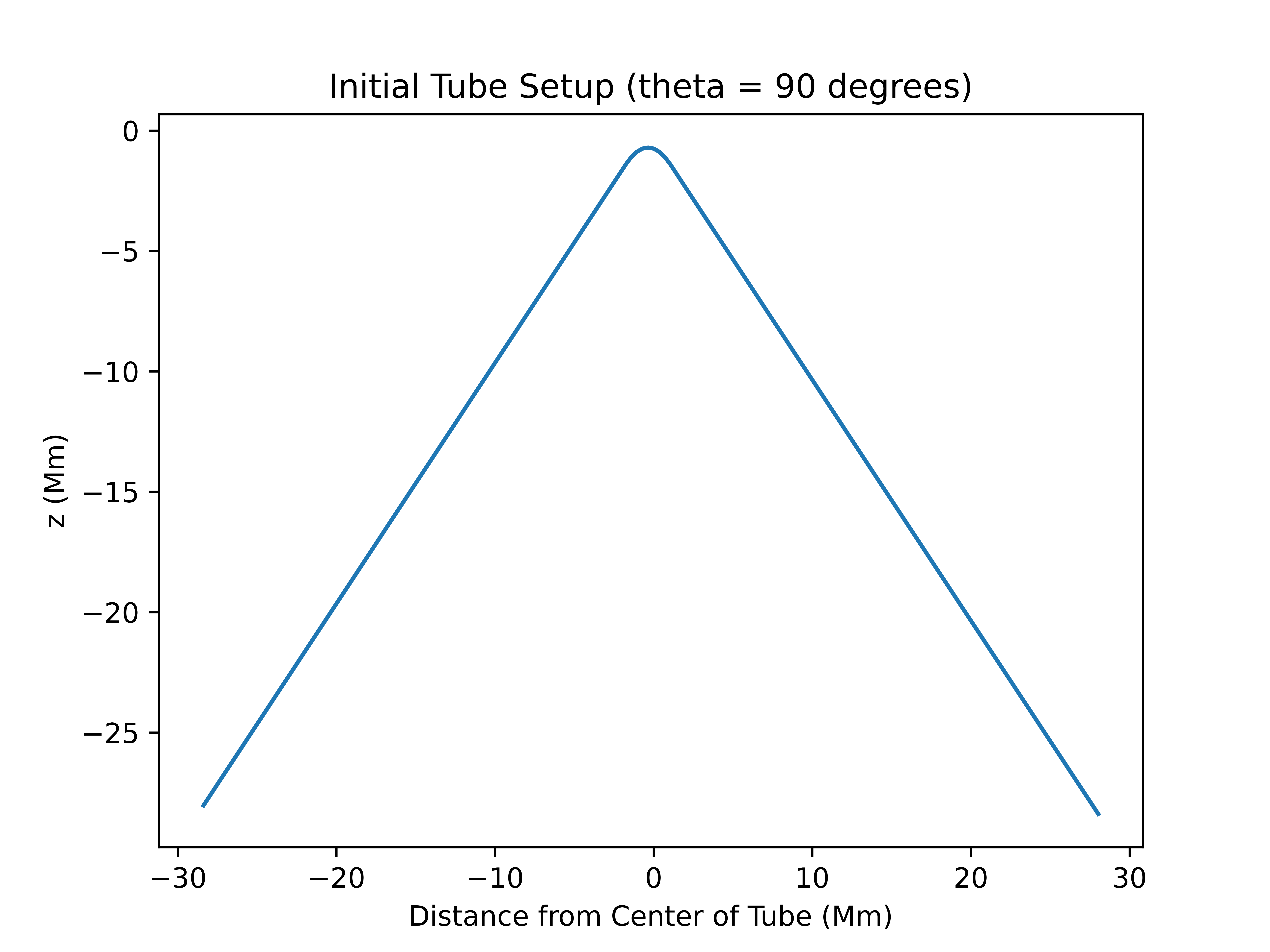 Understand basic properties of an observed solar flare
Magnetic field strength, initial flux tube length, final temperature in the tube
Run simulations to try to understand other initial conditions
Initial tube temperature, bend angle, (drag coefficient)
Approximate number density also understood (~7x10^10 – 10^11 cm^-3)
A way to look at which conditions that provide 20 MK final temperatures are physically possible
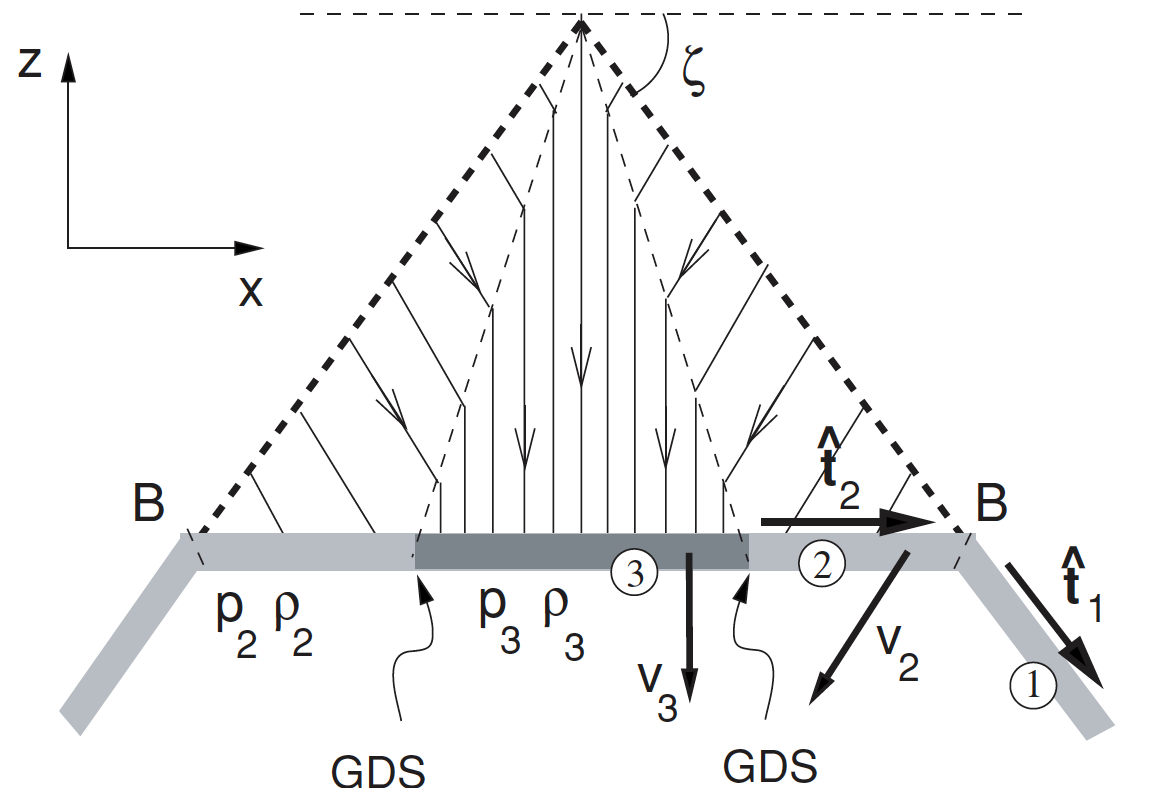 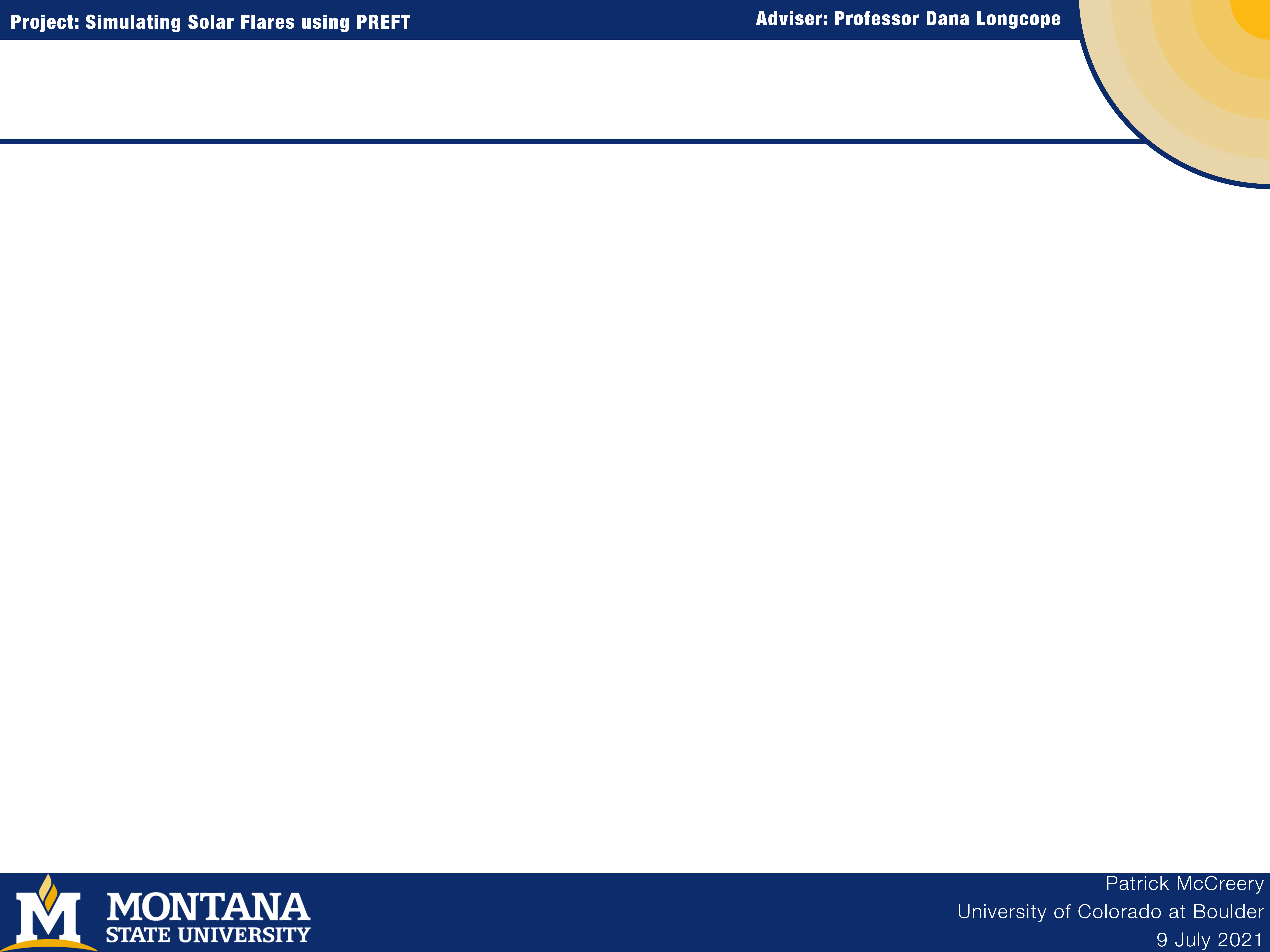 Using PREFT
We want initial conditions that result in ~20 MK final temps
After searching for parameters:
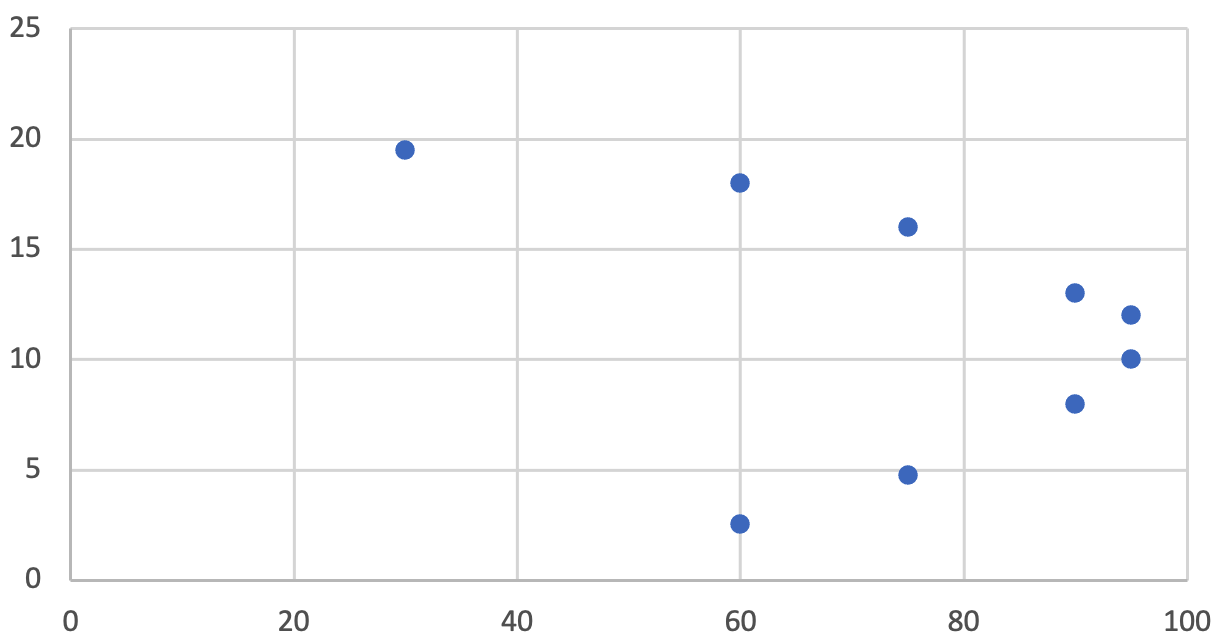 Initial Max Temperature (MK)
Theta (degrees)
[Speaker Notes: Next slide, is has plots of the drag we’ve introduced]
Impact of Drag
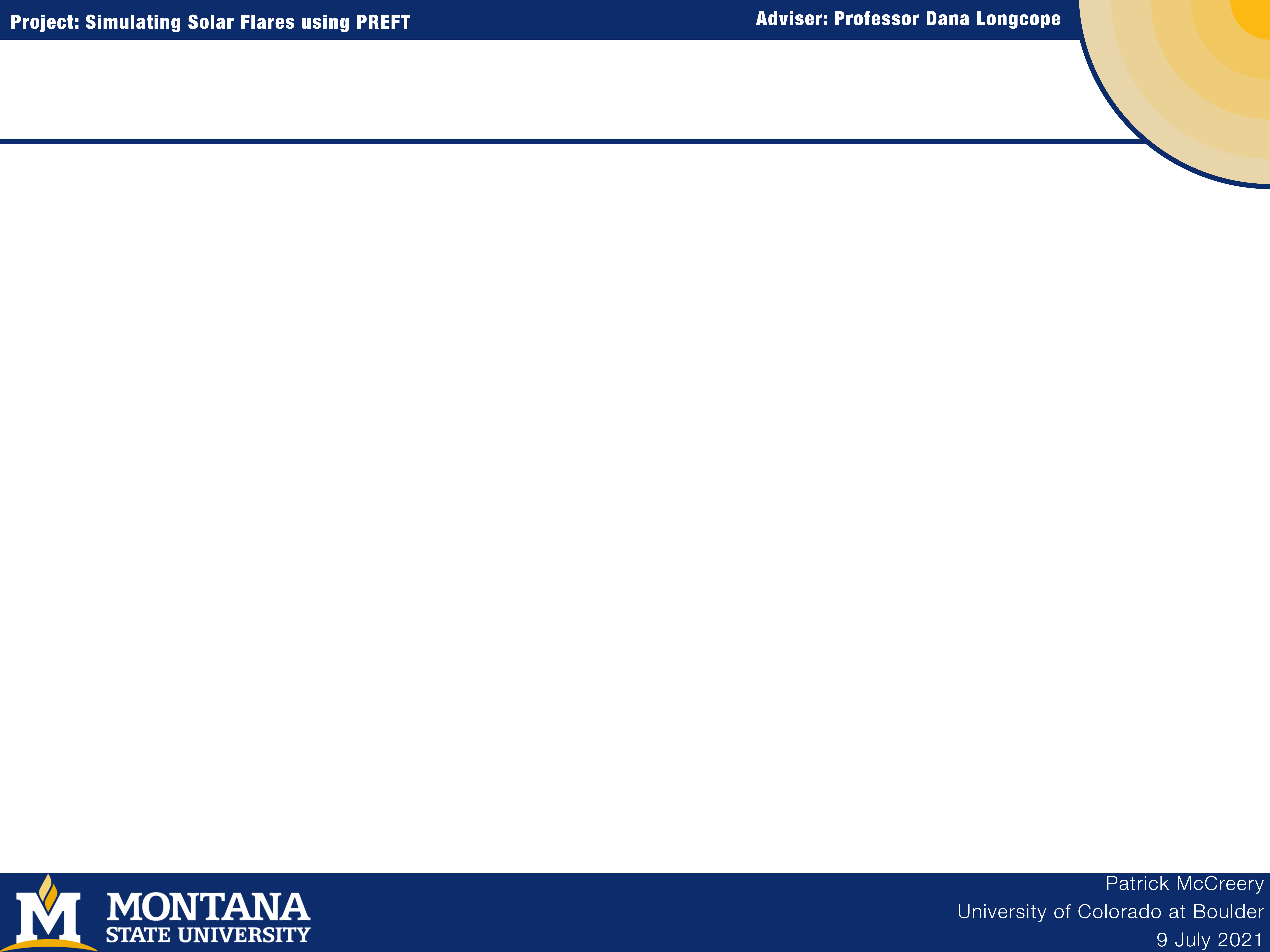 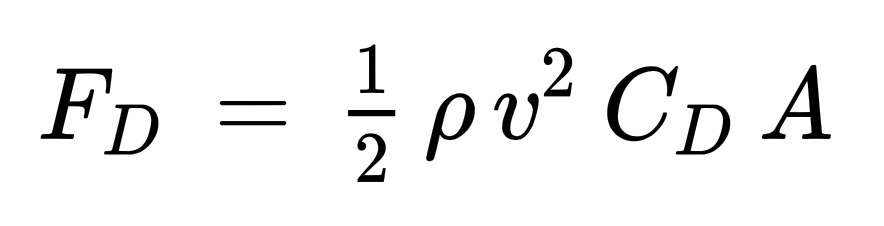 Using PREFT (now w/ drag!)
We want initial conditions that result in ~20 MK final temps
Drag coefficient lumps together some terms in F_D
20 MK Contour with Drag
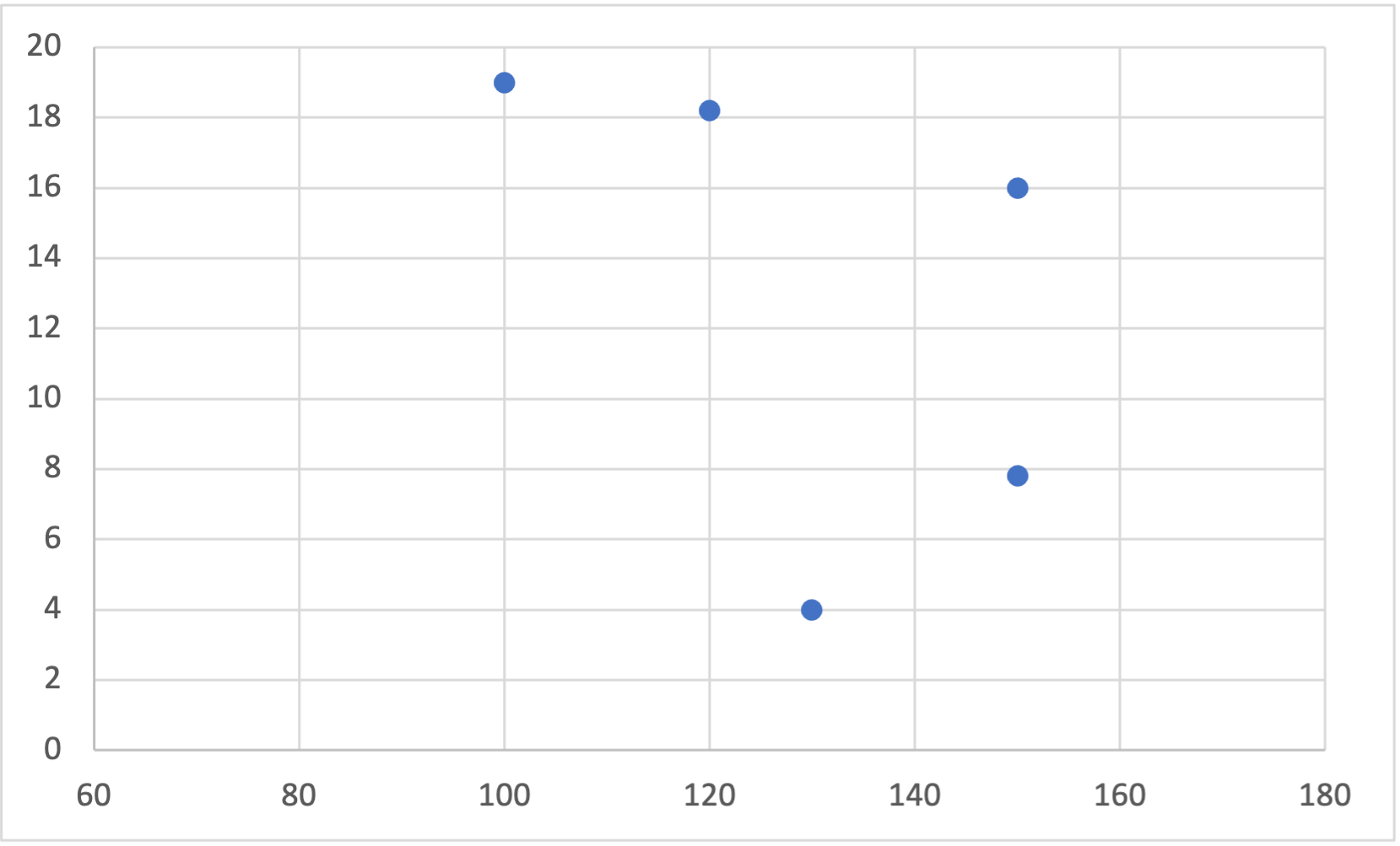 In Progress! 
Low temperatures very difficult to work with
Initial Max Temperature (MK)
Theta (degrees)
[Speaker Notes: If too fast:
Want to finish the contours
Need to find densities
Currently a crude estimation, need to improve it
Perhaps find other ways to confirm if a point on the contour is “physically” reasonable]
Seeing into the Future
Finish 20MK drag contours
Find ways to consider if results are physical
Need to calculate number densities after contour is made
Compare to observations from solar flares
Resolve any possible discrepancies
Overall: see how drag impacts the results of PREFT
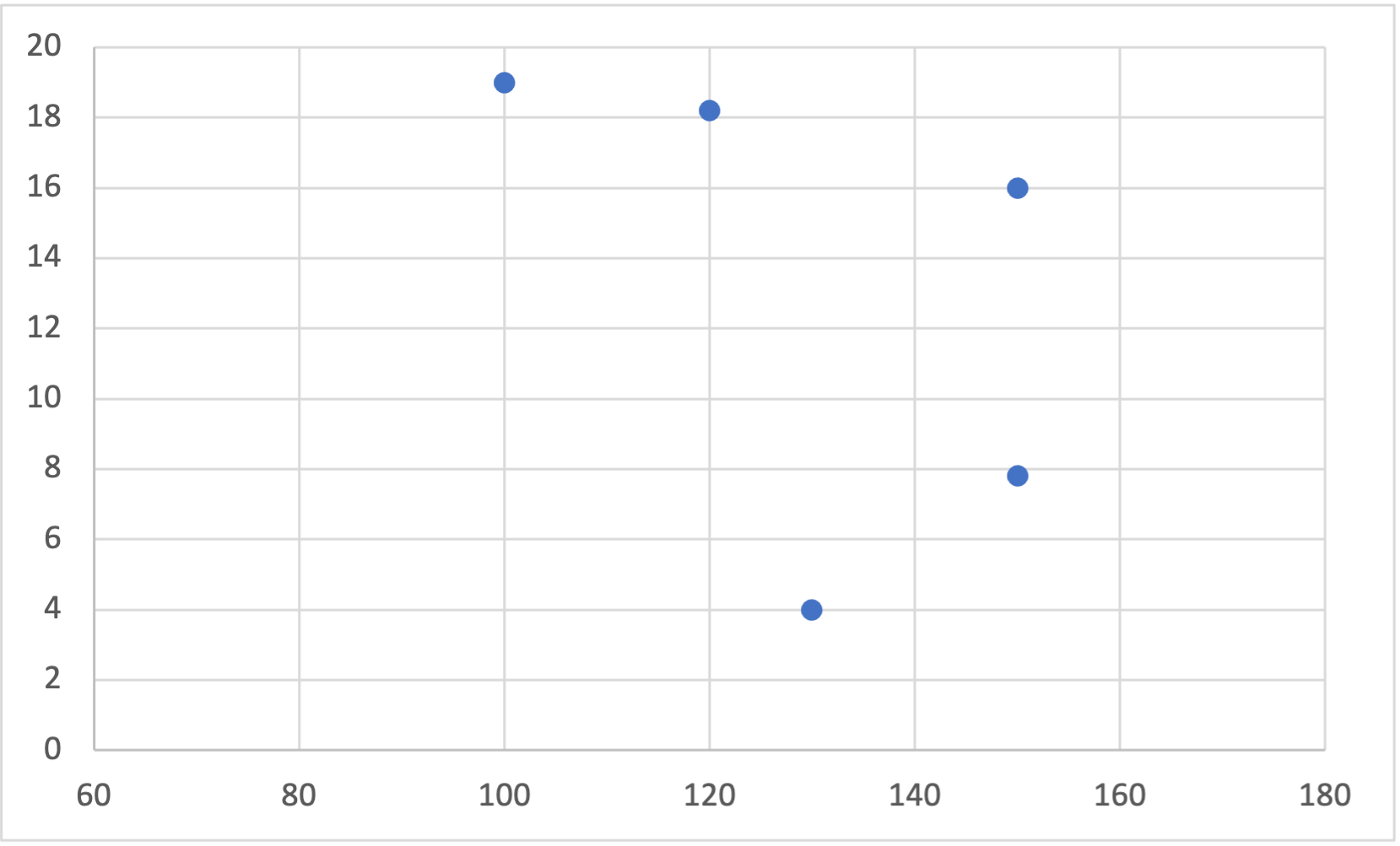 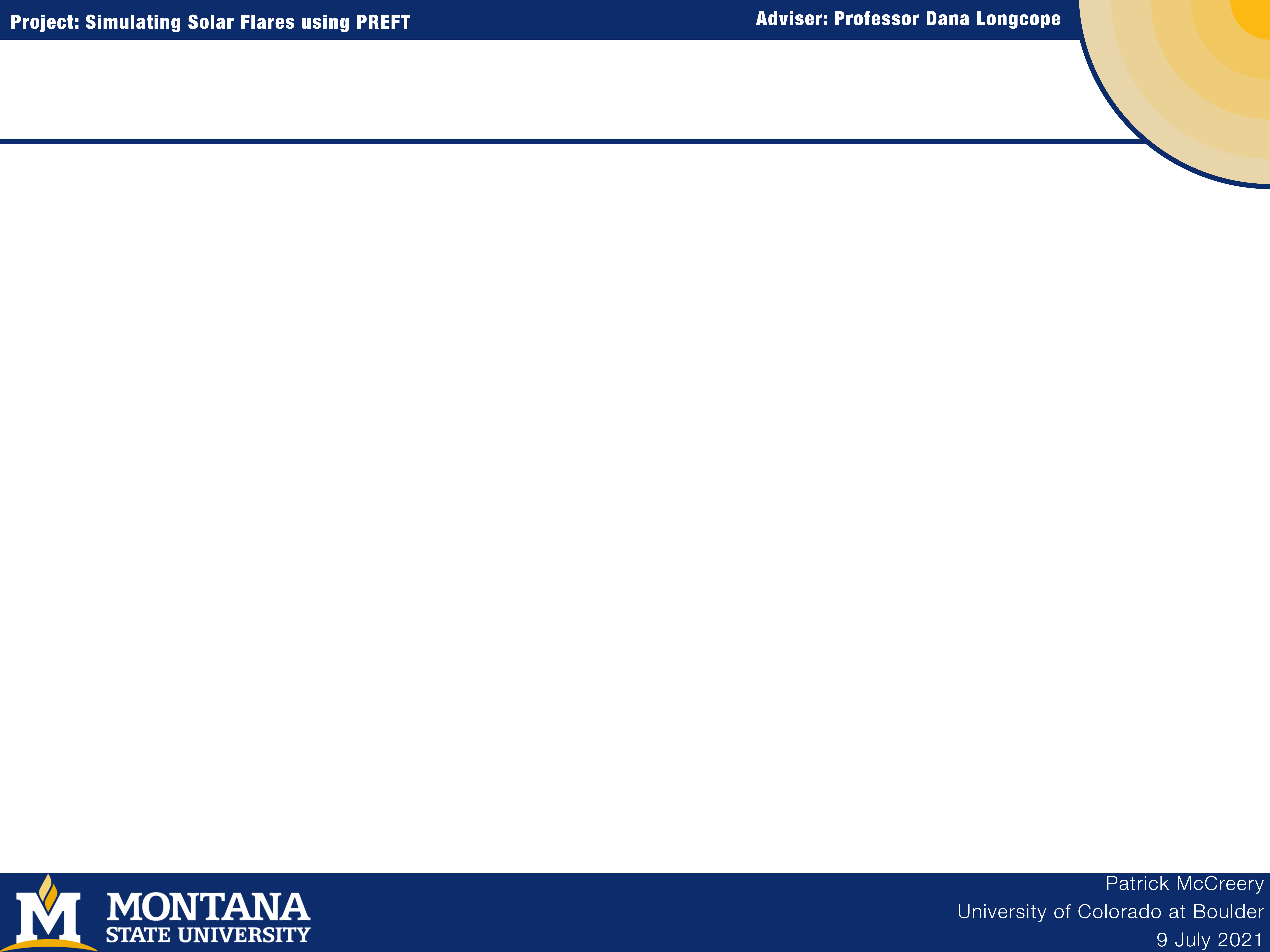 References
“HOW GAS-DYNAMIC FLARE MODELS POWERED BY PETSCHEK RECONNECTION DIFFER FROM THOSE WITH AD HOC ENERGY SOURCES”
D.W. Longcope, J.A. Klimchuk
“GAS-DYNAMIC SHOCK HEATING OF POST-FLARE LOOPS DUE TO RETRACTION FOLLOWING LOCALIZED, IMPULSIVE RECONNECTION”
D.W. Longcope, S.E. Guidoni, M.G. Linton